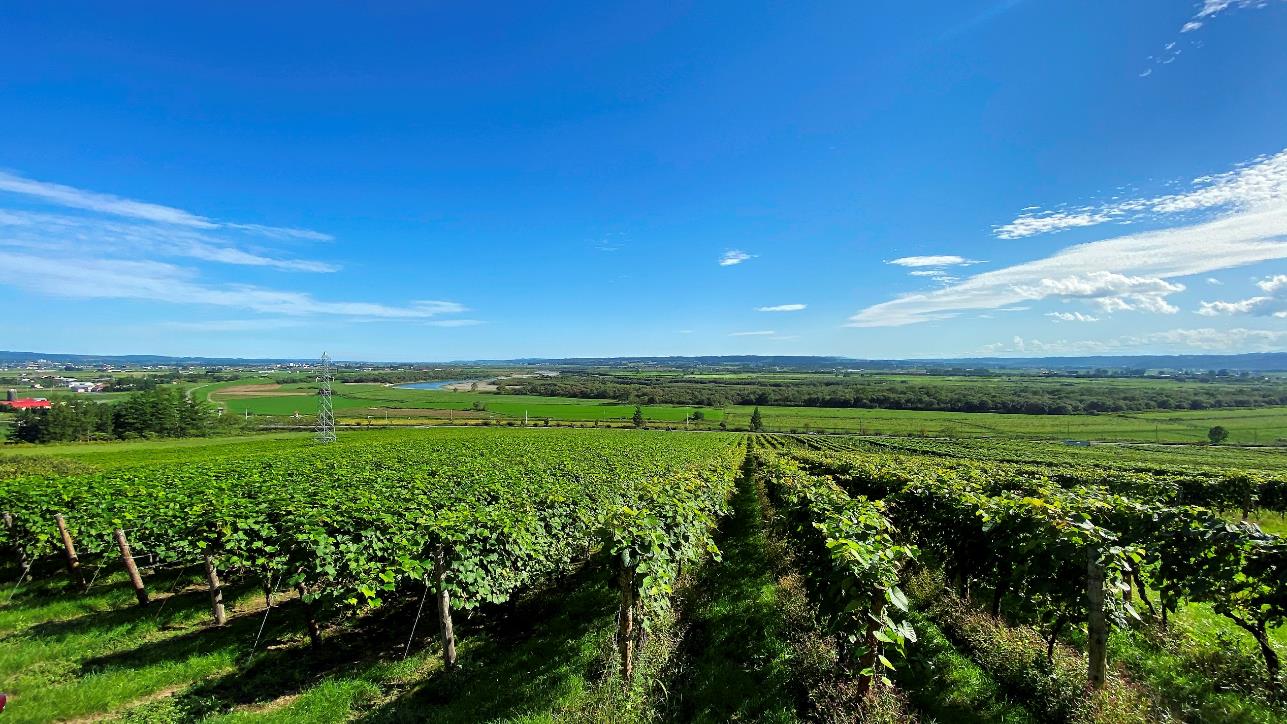 ワインでまちおこし
～自治体ワインの先駆け、池田町の今～
北海道池田町　安井　美裕
1
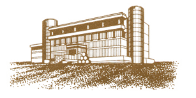 北海道 十勝 池田町
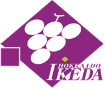 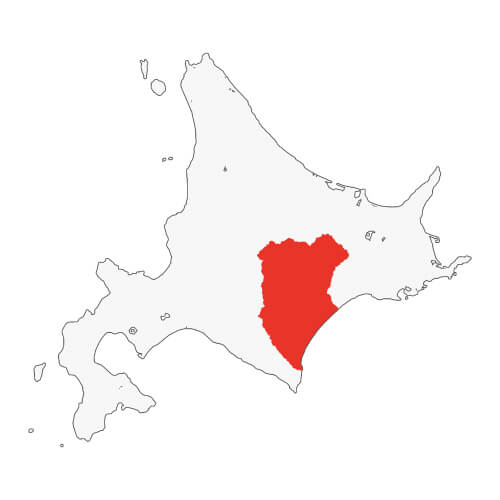 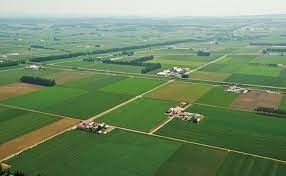 池田町とは・・・
　□人口
　　6,241人（R04.03）
　□主要産業
　　農業
　　　畑作；小麦、じゃがいも、豆類、ビート
　　　　　　ナガイモ、花、ブドウほか
　　　畜産；肉牛、乳牛
　　ワイン事業
　　　国内初の自治体ワイン
　　　北海道産ワイン・一村一品運動・ワイン
　　　ツーリズムの先駆的役割
池田町
十勝
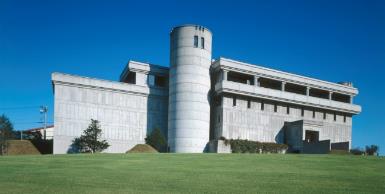 2
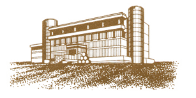 ここで自己紹介
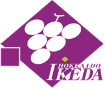 1964年　　北海道十勝で生まれる
1983年　　地元大学に進学
　　　　　　農芸化学（食品化学）を専攻
1987年　　池田町に奉職
　　　　　　池田町ブドウ・ブドウ酒研究所
　　　　　　　製造課（16年）＜ワイン醸造・研究＞
　　　　　　　管理課（１年）
　　　　　　　営業課（６年）＜販売＞
　　　　　　役場総務課・企画財政課（４年）
　　　　　　　＜危機管理・入札制度改革・訴訟事務＞
　　　　　　池田町ブドウ・ブドウ酒研究所
　　　　　　　営業課長（１年）、所長（5.5年）
2020年　　池田町長に就任
　　　　　　日本ワイナリー協会理事・道産ワイン懇談会会長
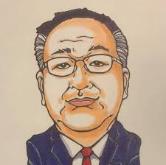 Facebook
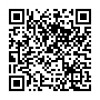 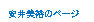 3
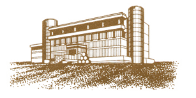 苦境からのスタート
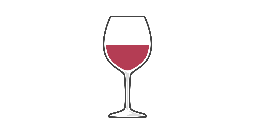 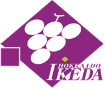 歴史編
1952年　第一次十勝沖地震
1953年～54年　冷害・凶作
1956年　赤字再建団体の指定
1957年　丸谷金保町長誕生
＜この苦境をどう脱却するか＞
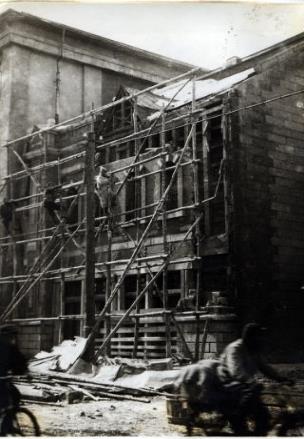 ↓
ブドウ栽培
「冬の厳しい池田だが山野に育つならブドウ栽
培が出来るはず。農業所得のアップに繋がり、
町内に多い未利用の傾斜地も活用できる」
十勝沖地震での被害を受けた建物
4
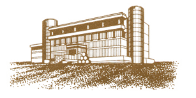 挑戦のはじまり
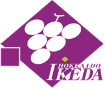 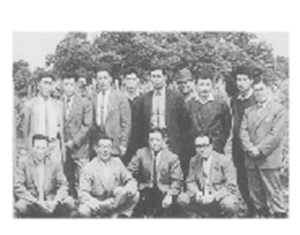 1959年　赤字再建団体からの脱却
1960年　ブドウ愛好会の結成
　　　　  新農村建設５ヵ年計画に着手
1961年　ブドウ苗木を初導入
1962年　池田町農産物加工研究所設立
1963年　果実酒類試験製造免許取得
　　　　  町職員をドイツへブドウ栽培、ワイン醸造研修に派遣　
1964年　国際ワインコンペティション「十勝アイヌ山葡萄酒」銅賞獲得
ブドウ栽培に乗り出した愛好会の
メンバー
↓
「消費地から離れる十勝では生食用は難しい。
ワインに加工すれば付加価値が高められる。
ワイン造りを通し、豊かなふるさとを取り
戻そう」
ワイン製造
5
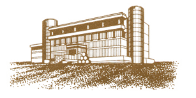 厳寒の地での挑戦
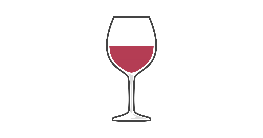 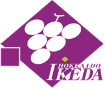 ブドウ編
年平均気温；6.6℃（2012～2021平均）
2011年気温；-25.4～37.4℃
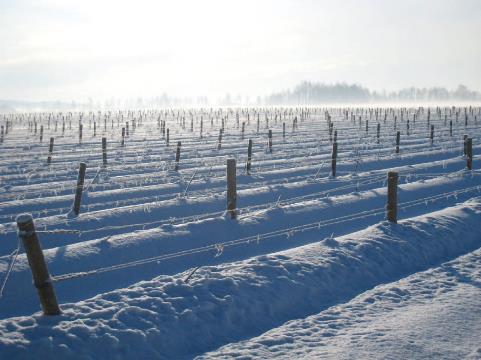 春～秋
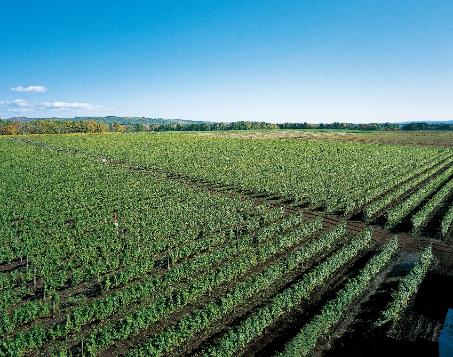 冬
厳寒のブドウ休眠期
（最低気温-20℃以下、降雪量が少ない）
冷涼なブドウ生育期
 （有効積算温度1,000℃以下）
6
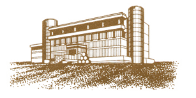 寒冷地ならではの苦労
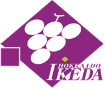 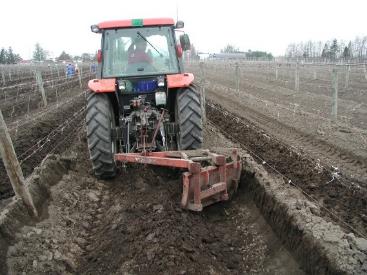 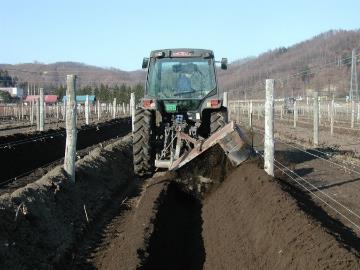 排 土（春）
培 土（晩秋・初冬）
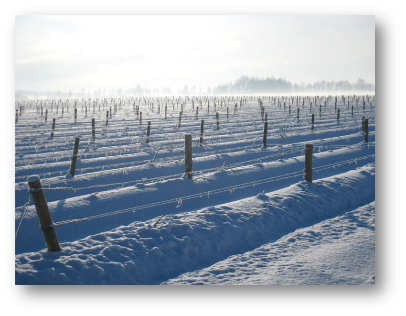 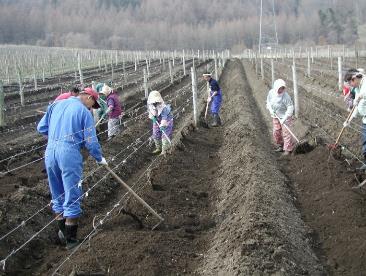 冬
排 土（春）
7
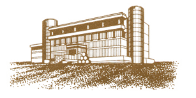 独自品種の改良・開発
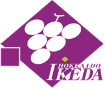 セイベル13053
品種改良（クローン選抜）
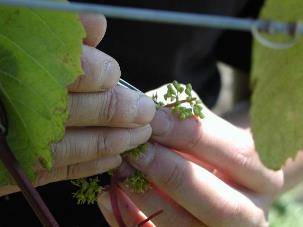 ♀清見　　　　♂山ブドウ
品種開発（品種交配）
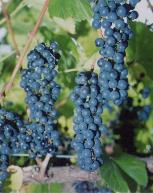 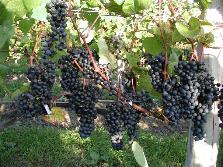 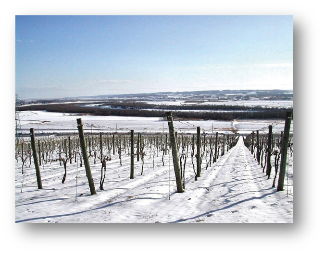 清 舞（IK-567）
8
山 幸（IK-3197）
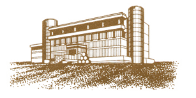 酸味を生かすワイン
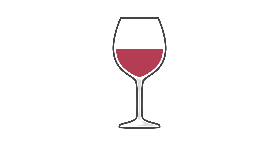 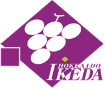 ワイン編
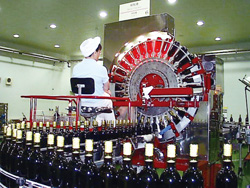 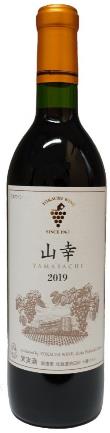 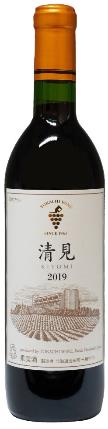 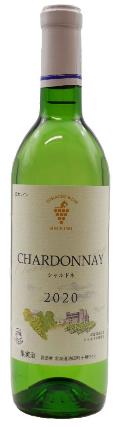 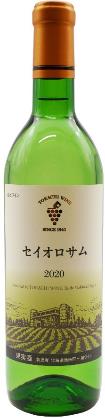 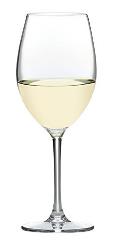 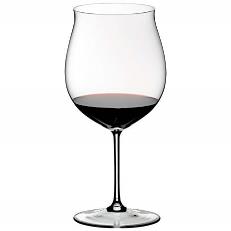 ●白ワイン
　酸味をストレートに表現
●赤ワイン
　酸味故の長期熟成タイプ
9
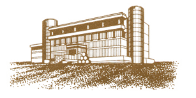 酸味を生かすスパークリングワイン
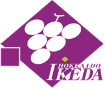 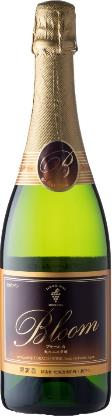 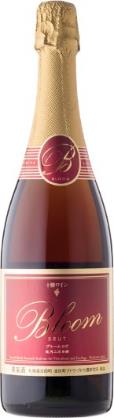 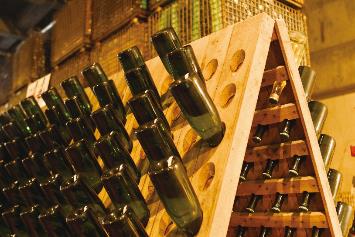 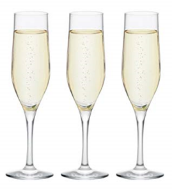 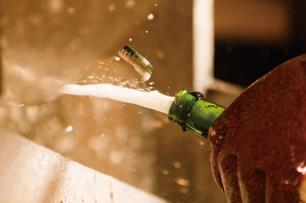 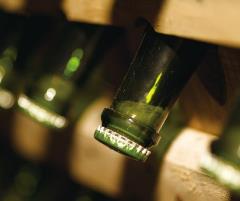 シャンパンフレーバー、酸味と製法由来のアミノ酸組成のバランス
10
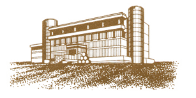 酸味を生かすブランデー
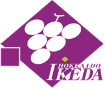 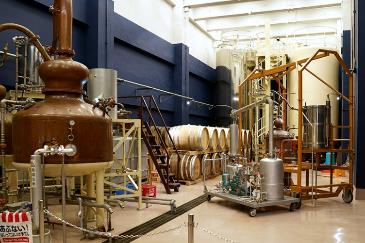 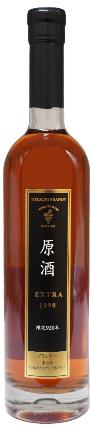 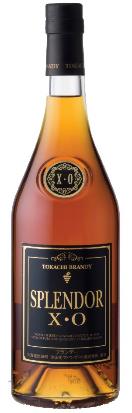 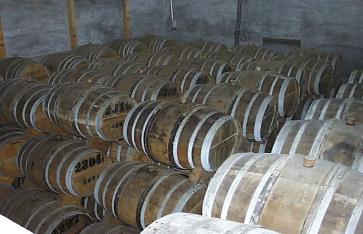 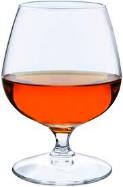 11
酸味が芳香成分（エステル）の生成を促進する
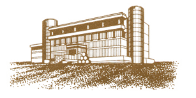 酸味を生かすアイスワイン
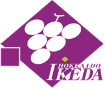 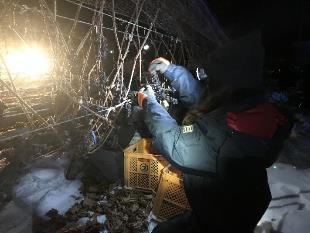 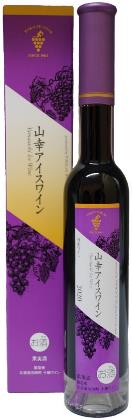 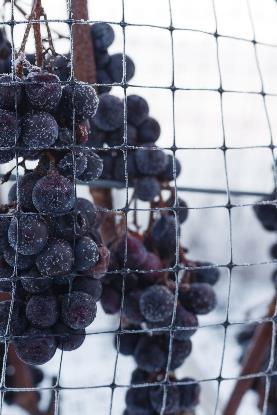 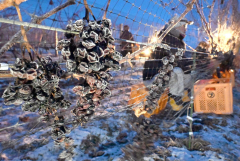 山幸アイスワイン 2020年
水分が凍結し、甘味と酸味が濃縮され、
極上の甘酸バランスが生まれる
12
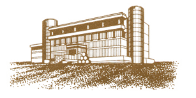 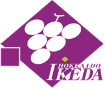 ワイン観光（ワイン城）
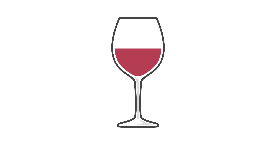 まちづくり編
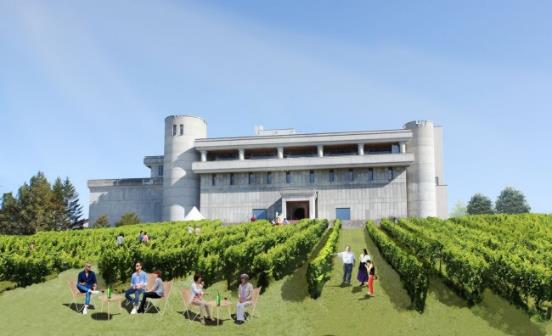 ●池田ワイン城
　年間来場者約23万人
　ワイン観光の拠点、ワイン文化の　
　発信基地
　2020年6月リニューアルオープン
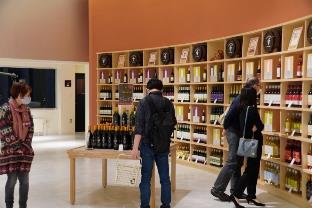 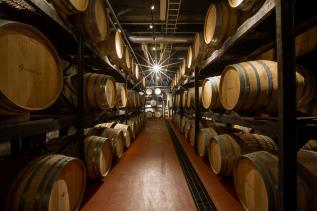 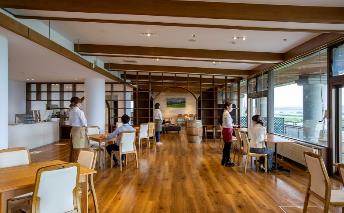 13
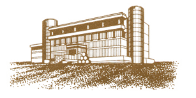 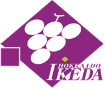 ワイン観光（秋のワイン祭り）
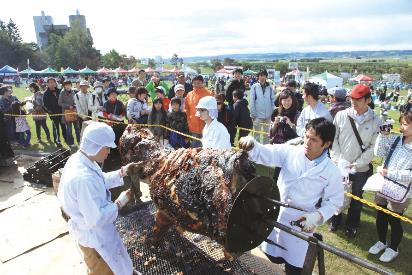 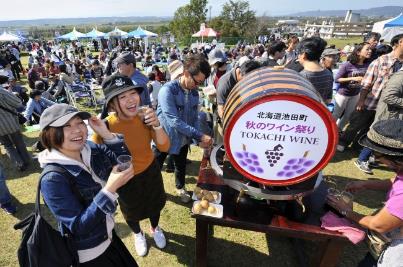 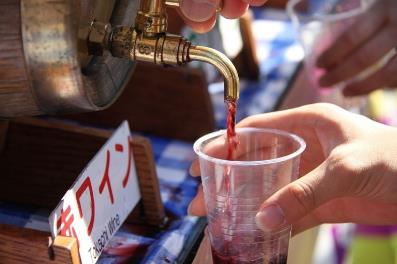 ●秋のワイン祭り
　ワインの飲み放題、牛肉の食べ放
　題、牛の丸焼きetc.　　　
　来場者4,500名
　運営は町民ボランティアほか
14
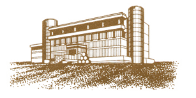 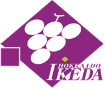 ワイン文化の醸成；ワインツアー
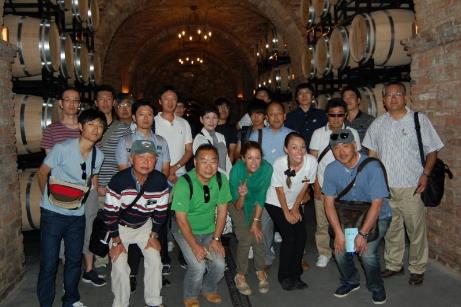 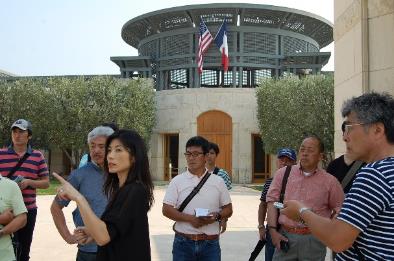 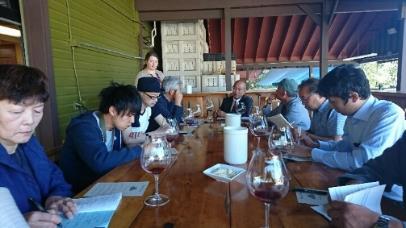 ●池田町ワインツアー
　20回開催（延べ16ヶ国訪問）
　参加者延べ471名
　ワイン文化振興基金の活用
15
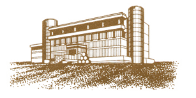 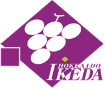 町民の役割
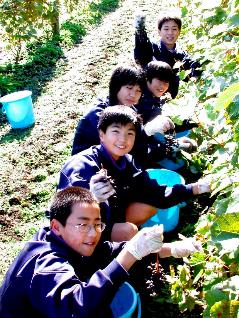 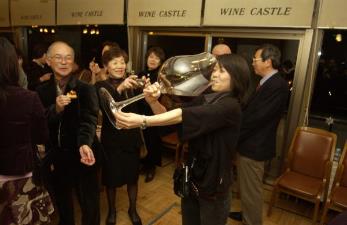 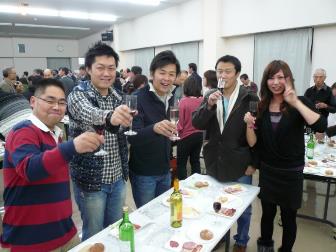 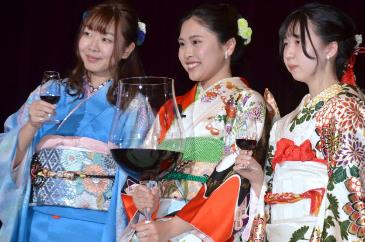 ワイン実消費量は日本一
町民６千人がワイン営業担当者
中学生のブドウ収穫
成人式には特別なワインを
16
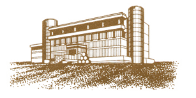 Dreams Come True
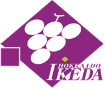 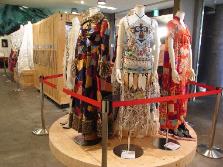 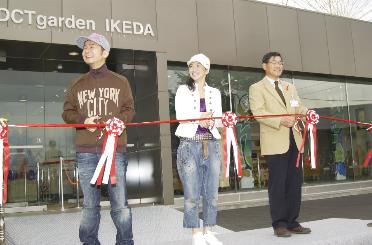 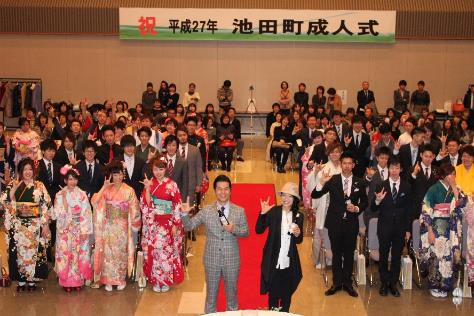 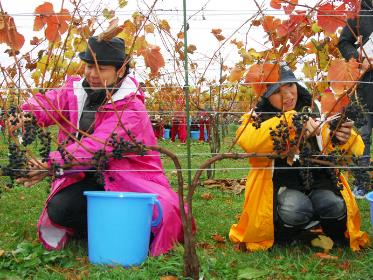 ●ドリカムブドウ園構想
　2009年　中学3年生と植栽
　2012年　高校3年生と初収穫
　2015年　成人式
17
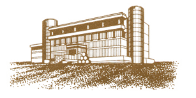 利益の還元
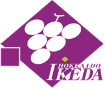 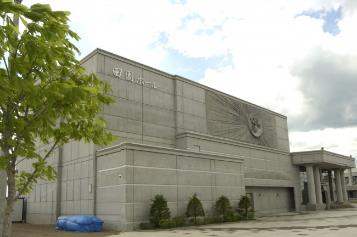 ※これまでの一般・他会計への繰出金は、　
　20億円を超える。
Ｓ46～61
　町内小中学校のＰＴＡ会費無料化
Ｓ62～
　町内音楽ホール等の建設費
H13～
　純利益の10％を一般会計へ
H27決算～
　建設改良積み立て
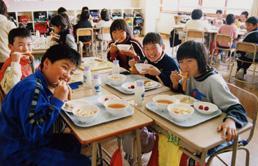 ブドウ・ブドウ酒事業＋レストラン事業
S44～H29　計25.1億円
18
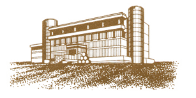 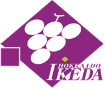 ワイン事業の波及；いけだ牛
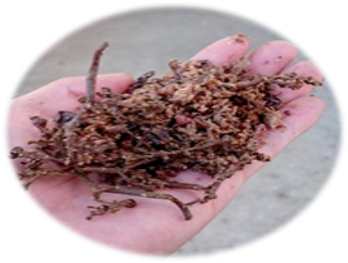 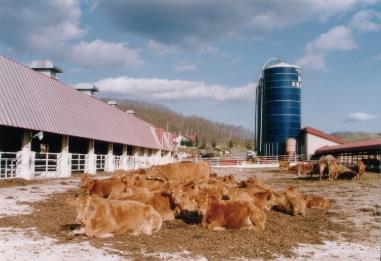 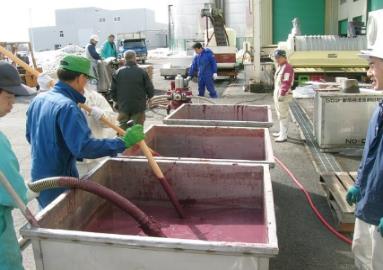 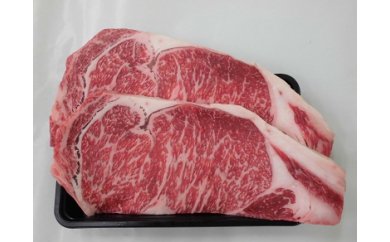 ワイン醸造副産物を飼料化
19
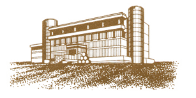 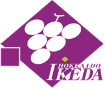 ワイン事業の波及；加工食品
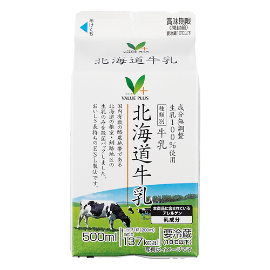 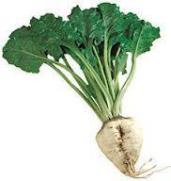 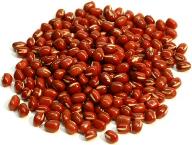 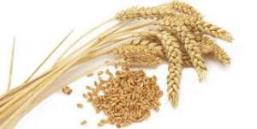 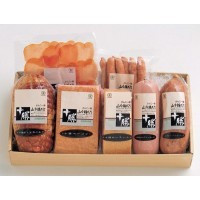 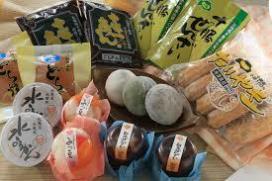 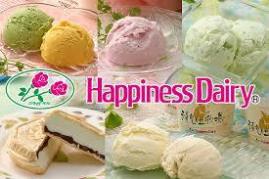 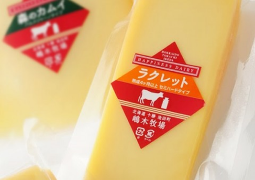 20
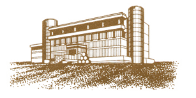 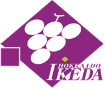 ワイン事業の波及；農福連携
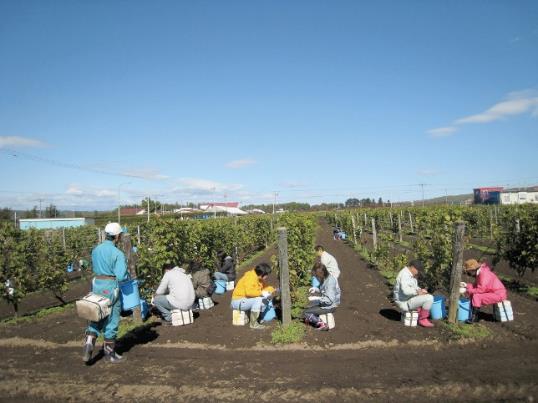 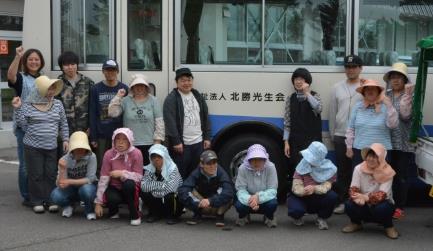 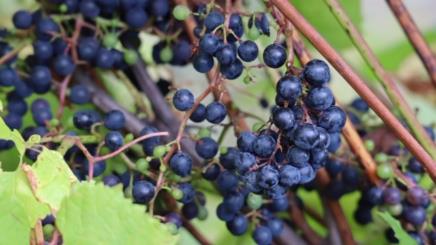 ●町営圃場の委託
　町内障がい者就労支援施設
21
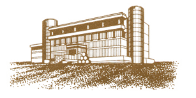 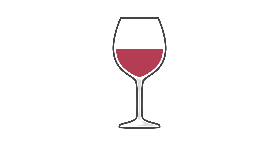 私たちのワインの魅力
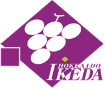 まとめ編
「豊かなふるさとを取り戻そう」
十勝ワインストーリー
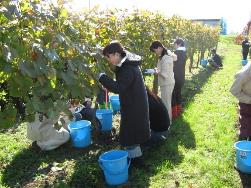 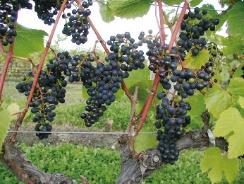 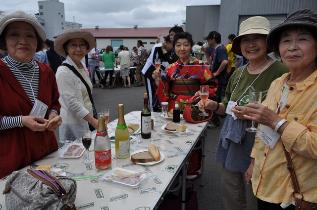 「逆境をバネに」
独自品種の改良・開発
「本物を造ろう」
特性（酸味）を生かす
個性・地域性あふれる
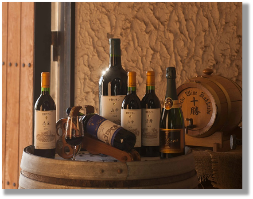 「まちをあげて」
独自のワイン・食文化
22
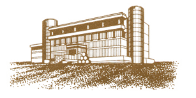 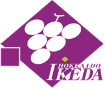 ブドウ栽培で広げる「まち」
●山幸の国際登録
　OIV（国際ぶどう・ぶどう酒機構）
　国内３番目（甲州、ﾏｽｶｯﾄ・ﾍﾞﾘｰAに次ぐ）
●更なる新品種の開発
　「銀河」「未来」の誕生
●ブドウ生産体制の再構築
　直営圃場（公）＋生産者（民） ＋ α
　ブドウ生産新組織
　　農業生産法人（町営圃場管理＋独自圃場）
　　　↓　　
　　農業者以外の参画
　　＜いきがいブドウ園構想＞
　　　↓
　　定住・移住促進
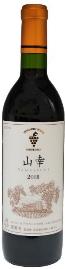 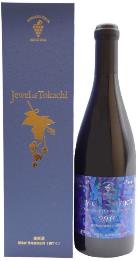 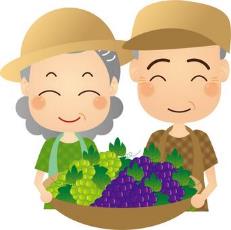 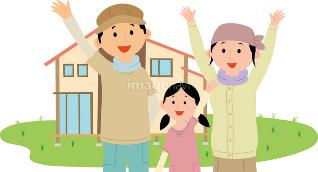 23
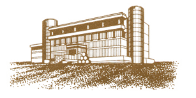 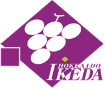 見つめ直す「食資源」
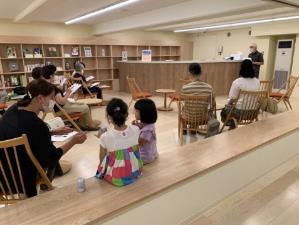 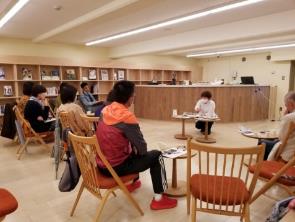 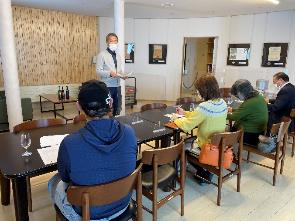 ジェラートのお話し
コーヒー豆知識セミナー
ワインテイスティング講座
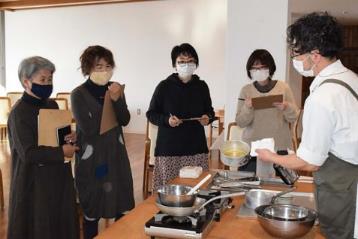 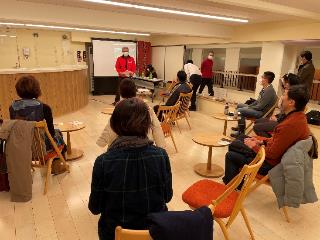 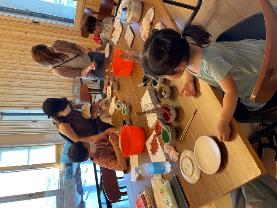 いきがい焼き絵付け体験
ワイン城料理長による
バレンタインスウィーツ教室
「いけだ牛」生産者トーク
24
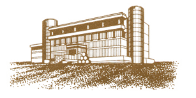 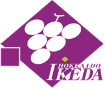 地域資源を確かな「価値」へ
食と観光の魅力化推進事業
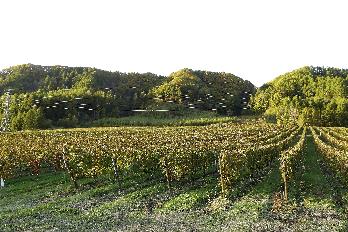 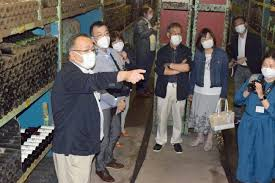 ガストロノミーツーリズムの推進
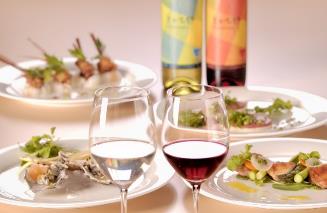 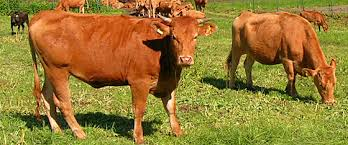 25
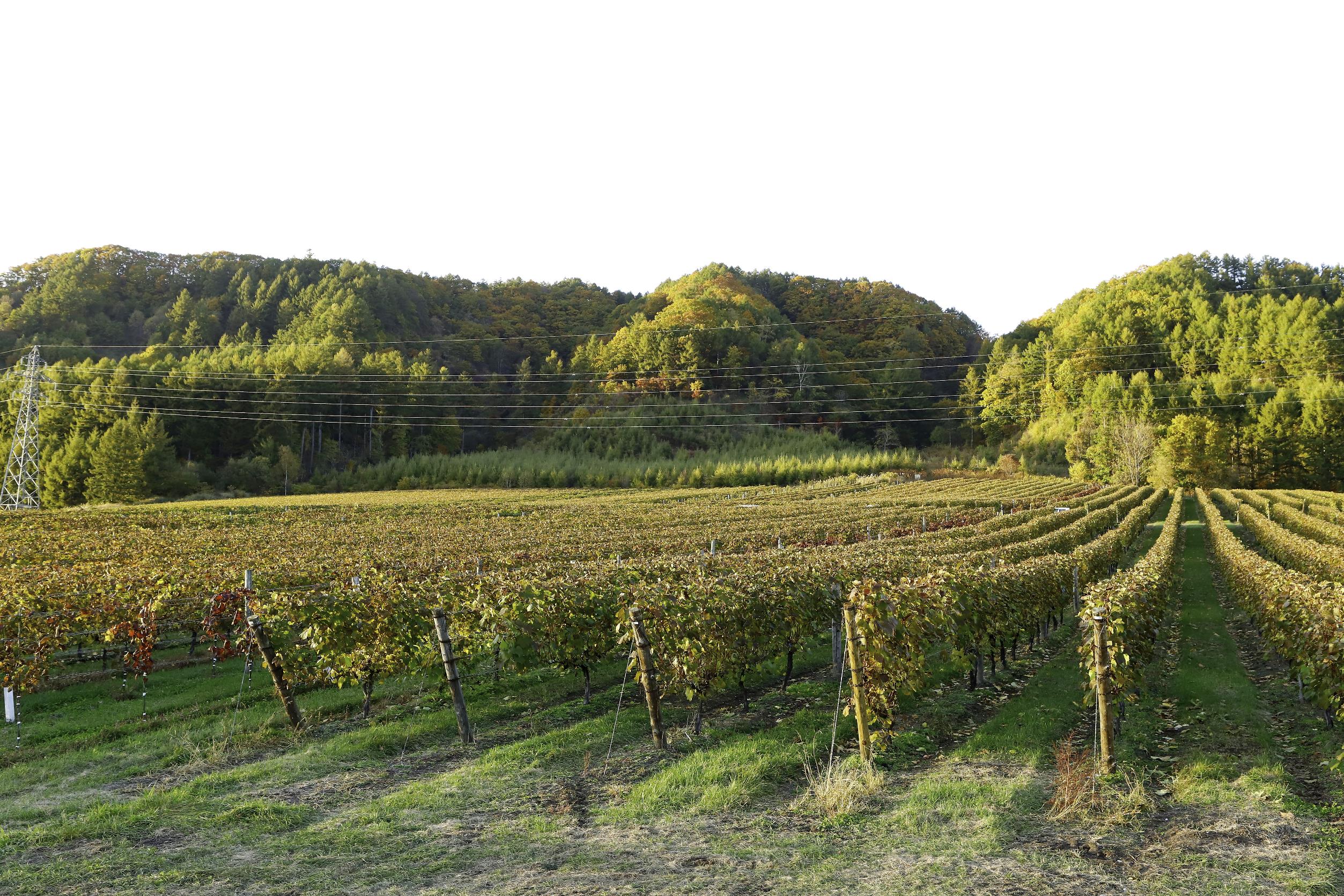 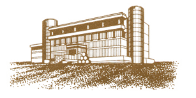 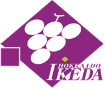 100年の大計に向けて
池田町要覧から
市町村行政の大部分は、住民から納められた税を割り振りながら進めて
きましたが、池田町はこうした従来の姿勢から角度を変え、町自体の努
力と創意により、町民の協力を求めながら新しい産業を興し、未利用資
源の活用を図り、生産を上げ、財源を確保し、町づくりに役立ていこう
とする行政を進めています。
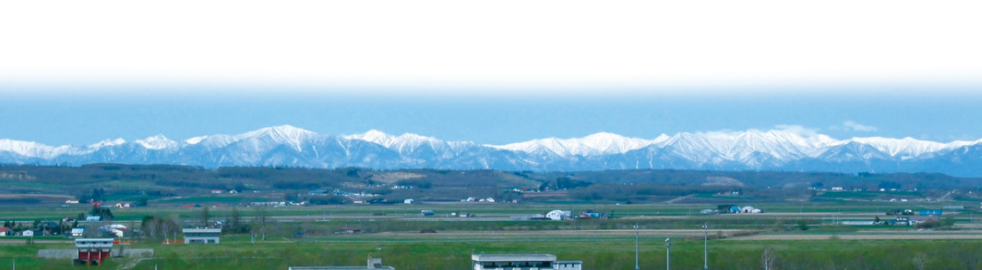 ワイン城から望む
26